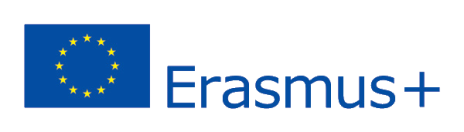 2018-3-HR01-KA205-060151
2. Poduzetništvo - Kako započeti agrobiznis?
Poduzetništvo
uvod
Agrobiznis je puno više od obrađivanja zemlje ili uzgoja životinja.
Mnogi poljoprivrednici kupuju ili prodaju svoje proizvode izravno poljoprivrednicima, ali druge vrste agrobiznisa pružaju usluge koje poljoprivrednicima omogućuju poslovanje.
Kada započnete bilo koju vrstu agrobiznisa, istražite svoje tržište kako biste mogli imati profitabilan početak agrobiznisa.
Odredite koje ćete proizvode ili usluge prodavati
Napravite poslovni plan koji vam omogućuje da projicirate zaradu koju namjeravate ostvariti tijekom godina.
Uključite u ovaj plan sve troškove nabave, licenci, osiguranja i ostale operativne troškove.
Navedite troškove kupnje ili zakupa zemljišta za pokretanje agrobiznisa, kao i za sve građevine koje su vam potrebne.
Uključite troškove sve opreme potrebne za rad na poljoprivrednom gospodarstvu.
Na osnovu tih troškova, odredite koliko novca biste mogli trebati posuditi kako biste mogli započeli s poslovanjem.
Potražite financiranje
Potražite financiranje od banke ili druge kreditne institucije koja nudi agrobiznis kredite.
Upotrijebite podatke iz svog poslovnog plana da biste dobili kredit.
Ako imate kapital za pokretanje posla bez bankarskog kredita, izostavite ovaj korak.
Registrirajte svoje poduzeće
Nabavite od ureda državnog tajnika sve poslovne dozvole potrebne za rad u vašoj državi.
Registrirajte naziv svoje tvrtke i podnesite porezni broj iz istog ureda.
Ako planirate poslovati kao društvo s ograničenom odgovornošću ili korporacija, dovršite papirologiju u uredu državne tajnice.
Ispunite poslovne zahtjeve unutar gradskih ograničenja sa uredom gradskog činovnika.
poslovne dozvole
Podnesite zahtjev za sve potrebne licence na državnoj i saveznoj razini.
Na primjer, možda će vam trebati dozvola za apliciranje kemikalija ako vaše poduzeće sprečava korov herbicidima.
Možda će vam trebati posebne dozvole za odlaganje poljoprivrednog otpada iz državnog Odjela za prirodne resurse.
materijalna sredstva
Osigurajte posao na zemljištu koje ste kupili ili unajmili.
Izgradite ili prilagodite postojeće zgrade u skladu s vašim poslovnim potrebama.
Kupujte materijale koje namjeravate prodati svojim kupcima i zalihe.
Kupite dovoljno imovine i osiguranja od odgovornosti za pokrivanje svoje imovine.
Izradite marketinški plan
Izradite marketinški plan za pokretanje agrobiznisa koji jasno identificira vas i vašu tvrtku s markom ili logotipom.
Prepoznajte svoje tržište i načine na koje možete doprijeti do kupaca.
Razmišljajte dugoročno i kratkoročno dok planirate svoje marketinške strategije.
Potražite načine za reklamiranje svog branda koji će vam donijeti najveći povrat vašeg marketinškog dolara.
Oglase stavljajte u novine, radio i televiziju, te vješajte letke na poslovnim mjestima potencijalnih klijenata.
Unajmite nekoga za izradu web stranice za vaš agrobiznis.
Unajmite zaposlenike
Iako nije potrebna posebna obuka za većinu agrobiznisa, postoje iznimke.
Unajmite ljude sposobne za prijevoz teških tereta ako prodajete proizvode koji se prodaju u vrećama od 50 funti.
Odaberite zaposlenike koji su u stanju proći testove potrebne za dobivanje bilo kakvih posebnih licenci za operatera, poput rada s raspršivačem.
Neka kupci oglašavaju vaše poslovanje umjesto vas.
Dajte im promotivne predmete s logotipom.
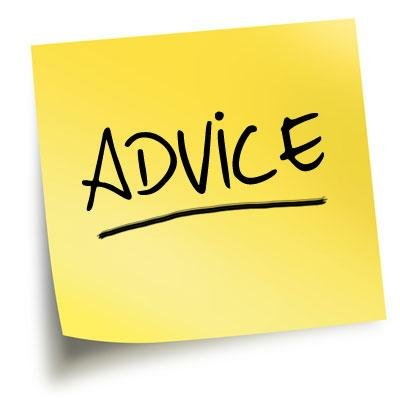